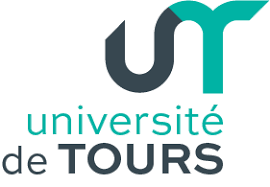 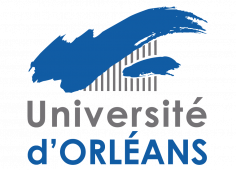 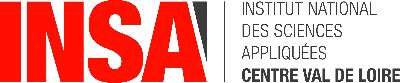 MIPTIS
Mathématiques – Informatique – Physique Théorique et Ingénierie des Systèmes
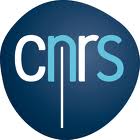 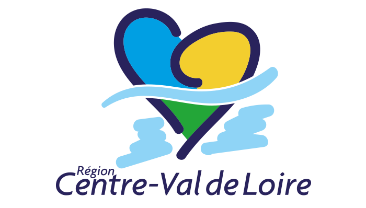 Laboratoires associés
Institut Denis Poisson, IDP (Univ. Orléans et Tours) : mathématiques et physique théorique
Laboratoire d’Informatique Fondamentale et Appliquée de Tours, LIFAT (Univ. Tours)
Laboratoire d’Informatique Fondamentale d’Orléans, LIFO (Univ. Orléans)
Laboratoire Pluridisciplinaire de Recherche en Ingénierie des Systèmes, Mécanique, Energétique, PRISME (Univ. Orléans, INSA Bourges)
2
[Speaker Notes: Lamé = fusion du LMR et de 3 équipes de Prisme]
Direction de l’École
Direction : jusqu’au 16/01/2024 Nils Berglund (Orléans), ensuite Driss Boutat (Bourges) 

Direction ajointe : jusqu’au 16/01/2024 Emmanuel Humbert (Tours) et Driss Boutat (Bourges) , ensuite Emmanuel Humbert (Tours) et Philippe Ravier (Orléans)

Conseil : 

- Se réunit une fois par an avec alternance des sites
- Missions : élection de la direction, politique du bureau

Bureau :
 
- Se réunit toutes les 6 semaines environ
- Missions : harmonisation des procédures Tours-Orléans, préparation des conseils, règlement intérieur, situations individuelles délicates, classement des sujets de recherche...
- les questions spécifiques tourangelles peuvent être discutées localement.
3
Effectifs 2023/2024
Inscriptions en première année
Financements site de Tours :

- 3 bourses établissements
- 2 bourses Région
- 1 bourse les Rabelaisiennes (appel à projets interdisciplinaires, thématiques prioritaires…)
- 1 bourse cofinancée Région/ Ecole Polytechnique de Turin
- 1 bourse ENS 
- 1 bourse Mauritanienne
- 5 bourses type ANR
6
[Speaker Notes: Résultats 2023 pour contrats Région : CETHIS (1) et LAT (1)
 Résultats 2023 pour contrats MESRI : CESR (2), CETHIS (3), LLL (1) et QUALIPSY (1)
 Résultats 2023 pour contrats Établissement : CETHIS (1) et QUALIPSY (1)]
Processus de sélection contrats doctoraux
Premier temps :

Appel lancé par ED
Remontée par laboratoires
Examen et validation des candidatures en bureau


 Second temps : auditions par site
7
Aide à la mobilité
La mobilité, en lien avec la thèse préparée, peut être accordée pour un séjour dans un autre laboratoire, une conférence ou une école d’été/hiver. La destination peut être en France ou à l’étranger.
Une demande maximum par doctorant sur la durée de la thèse.
Peut être envoyée toute l’année à l’ED (représentants des laboratoires). Simple description de la mobilité, son intérêt pour la thèse et un budget prévisionnel (inscription, déplacement, logement, autres frais) en précisant qui prendra en charge la partie non couverte par l’aide.
L’aide de l’ED est généralement autour de 300 €.
Journée doctorants
Journée annuelle scientifique des doctorants organisée par et pour les doctorants
Budget RTR DIAMS : 3500 € par an (14 000 € sur 4 ans), essentiellement transport et buffet
Environ 30 participants en 2023 
à Tours 
Prochaine édition ?

Ouverture aux doctorants des labos du RTR (Réseau Thématique de Recherche)
qui ne sont pas dans MIPTIS
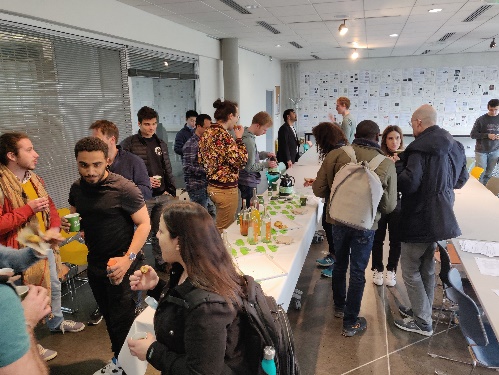 Bilan financier de l’École (site de Tours, 2023)

Budget initial : 2500 euros (à Tours)
 mais cette année seulement 1300 dépensés. 

Raisons : 
- très peu de demandes d’aide à la mobilité cette année
- conseil doctoral organisé à Orléans
Remarque : Financement de la journée des doctorants par le RTR DIAMS qui s’arrête cette année.
10
Comité de suivi individuel (CSI)
- jusqu’en 2022-2023 :  (arrêté d’août 2022) chaque doctorant rencontrait un membre du bureau de l’école doctorale (ou un collègue sur les autres sites) extérieur à son labo. Discussion dont le but était de déceler tous types de problèmes. Anonyme (en particulier, non transmis au directeur de thèse)

Non conforme à l’arrêté d’août 2022 qui demande une rencontre impliquant le directeur de thèse.

Nous organisons des CSI conformes à l’arrêté : 

 Composition : un « spécialiste de la discipline » issu du laboratoire du doctorant et un non-spécialiste issu de l’ED ; composition proposée par la direction de thèse, approbation par le  doctorant.

  Entretien en 3 étapes : présentation  scientifique de la thèse par le doctorant. Le comité juge de l’avancement ; entretien avec le doctorant ; entretien avec le directeur de thèse

- Un rapport est rédigé par le comité et est transmis à l’ED, au doctorant et au directeur de thèse accessible à tous

2) Maintien de l’ancien système : entretiens annuels.  But : garder un processus indépendant du directeur de thèse

Les 2 points conditionnent la réinscription.
11